Леція №9Годівля овець
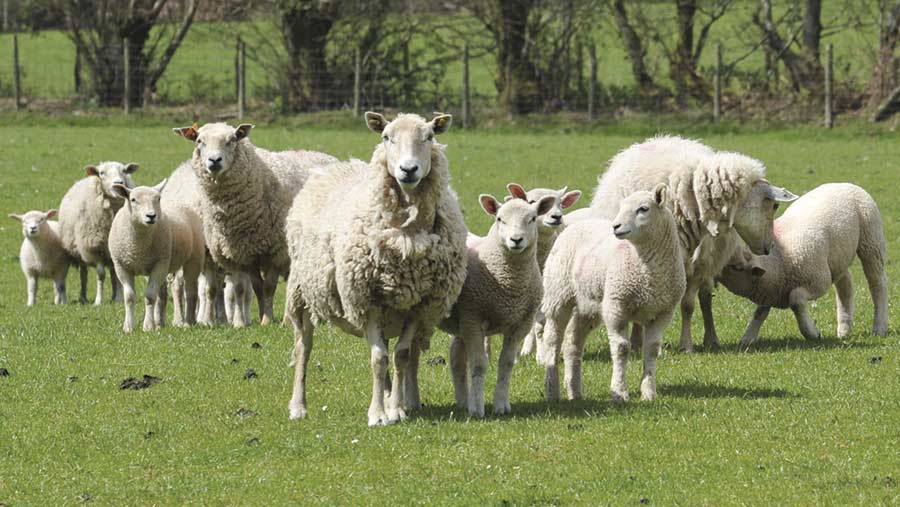 ПЛАН
1.Годівля баранів
2.Годівля вівцематок
3. Годівля молодняку
4.Відгодівля овець
РЕКОМЕНДОВАНА ЛІТЕРАТУРА
Ібатуллін І.І., Жукорський О.М. Довідник з повноцінної годівлі сільськогосподарських тварин. Аграрна наука, 2016. 336 с.
Долгая М.М., Кулібаба С.В. Використання халатних комплексів мікроелементів у годівлі корів. Харків, 2017. 138 с. 
Єгоров Б.В. Контроль якості та безпека продукції в галузі (комбікормова галузь). Олді+. 2018. 446 с. 
Єгоров Б.В., Шаповаленко О.І. Технологія виробництва преміксів. Видавництво ЦУЛ. 2017. 288 с. 
Разанова О.П., Чудак Р. А. Ефективність використання у тваринництві біологічно-активних добавок на основі підмору бджіл: Монографія. Вінниця. 2018. 137с.
Чудак Р.А. Методичні вказівки для практичних робіт з дисципліни «Інноваційні технології у годівлі сільськогосподарських тварин» освітньо-науковий ступінь – доктор філософії; спеціальність 204 - технології ивиробництва і переробки продукції тваринництва. Вінниця: ВЦ ВНАУ, 2020. 64с. 
Michael R Bedford (2016). Nutrition Experiments in Pigs and Poultry. CABI Publishing. 180 р.
1. 
Вівці – жуйні тварини. У їх передшлунках, особливо в рубці, знаходяться численні і різноманітні мікроорганізми (бактерії, грибки, дріжджі, інфузорії та ін.), які піддають суттєвим змінам поживні речовини корму.
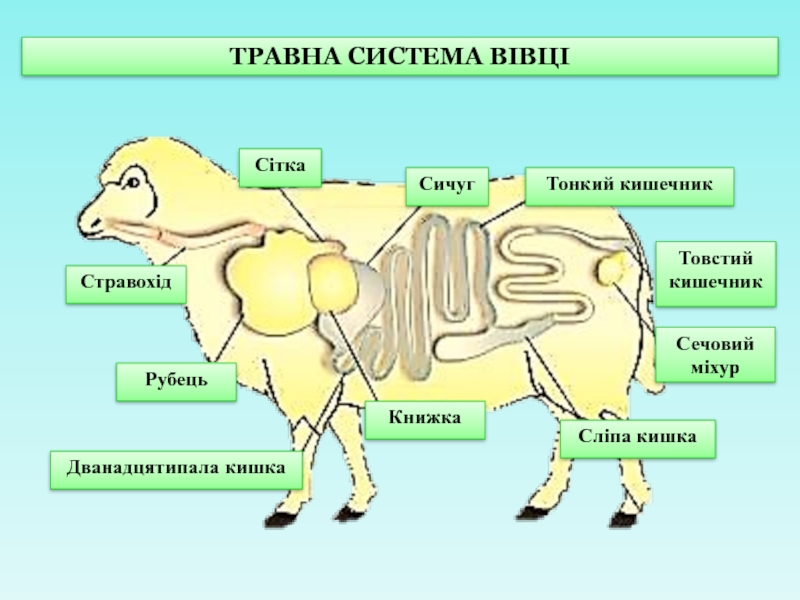 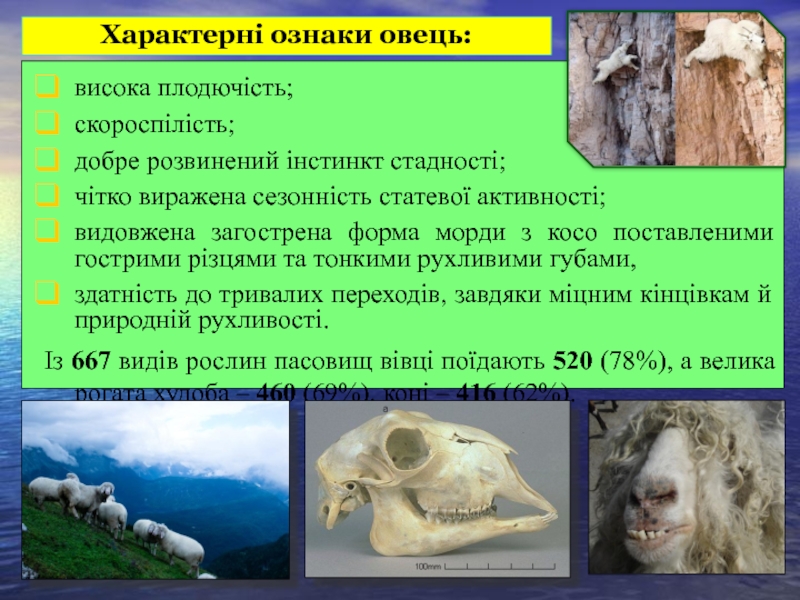 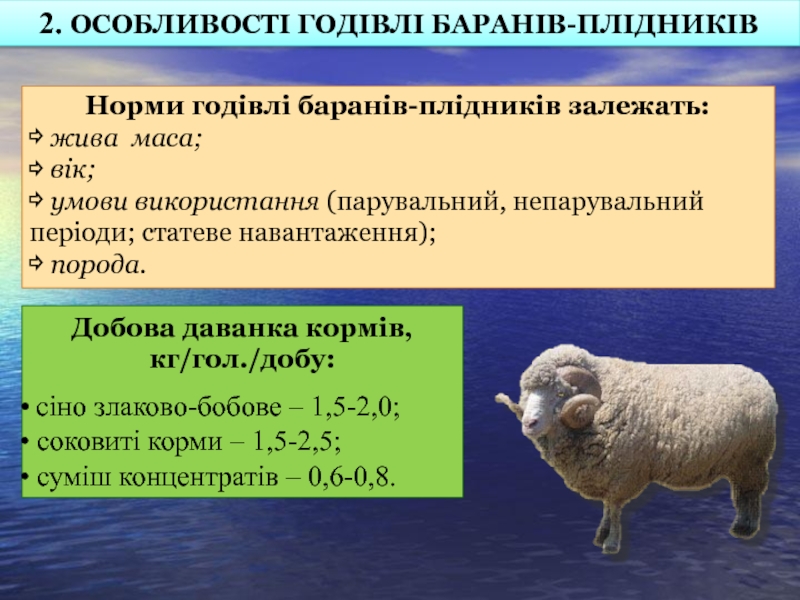 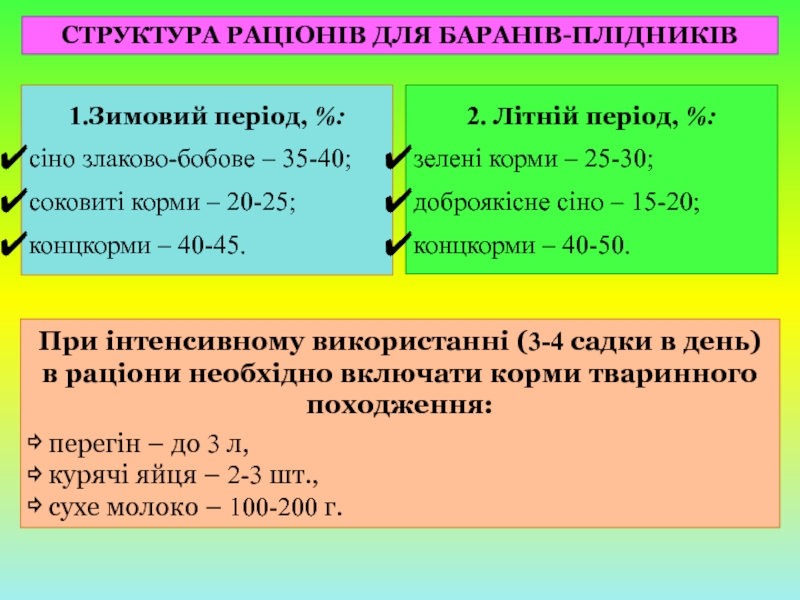 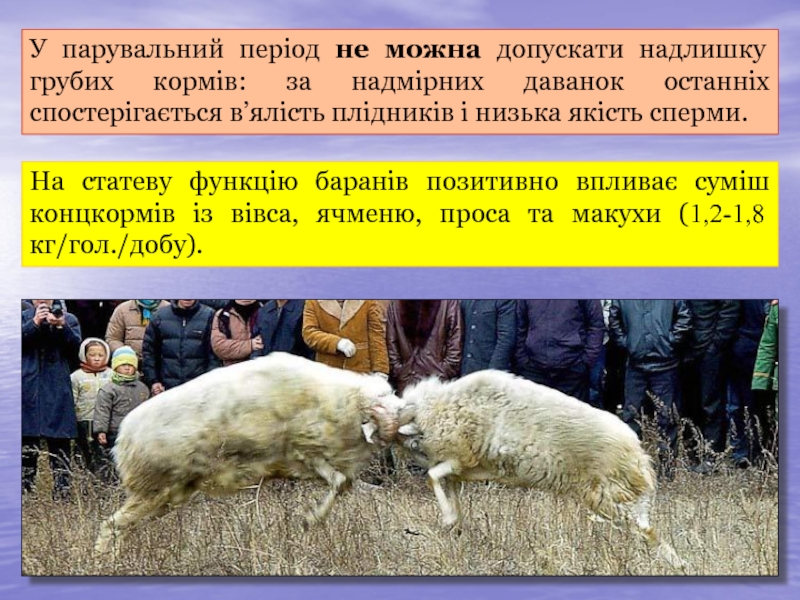 У залежності від використання, барани споживають 2–2,5 кг сухої речовини на 100 кг живої маси. 
Загальна поживність 1 кг сухої речовини становить 0,8–0,9 кормових одиниць (10–10,5 МДж обмінної енергії), а вміст перетравного протеїну –80–100 г. 
У парувальний період барани споживають більше сухої речовини і концентрація енергії та протеїну у ній повинні бути вищими. 
Вміст кальцію у 1 кг сухої речовини повинно становити 5–6 г, фосфору – 3–4 г, сірки – 3–3,5 г, кухонної солі – 6–7 г, каротину – 10–15 мг, вітаміну D – 300–400 МО, вітаміну Е –30–35 мг.
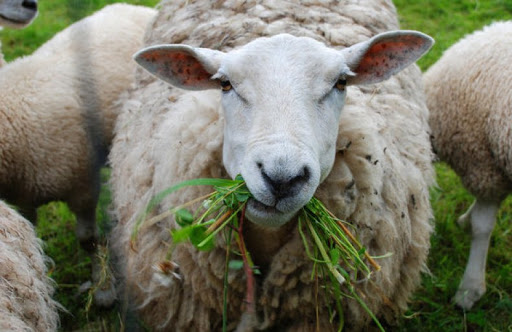 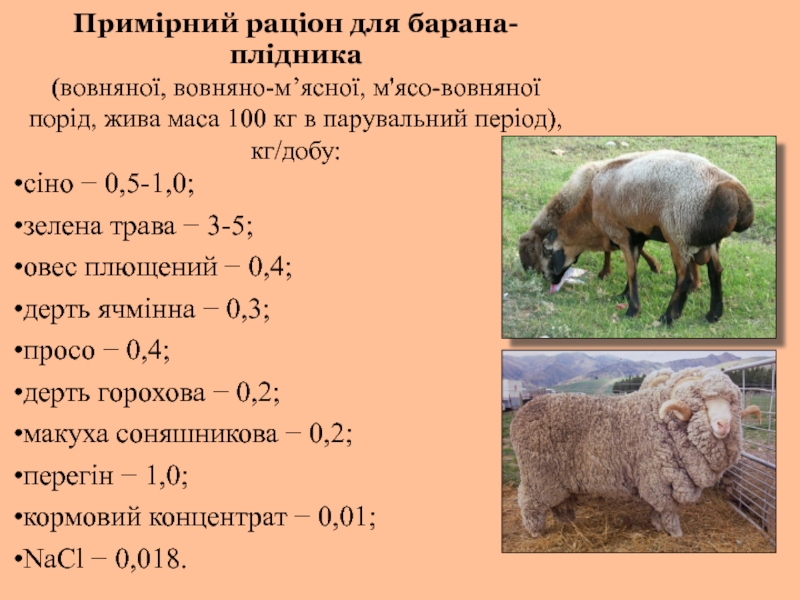 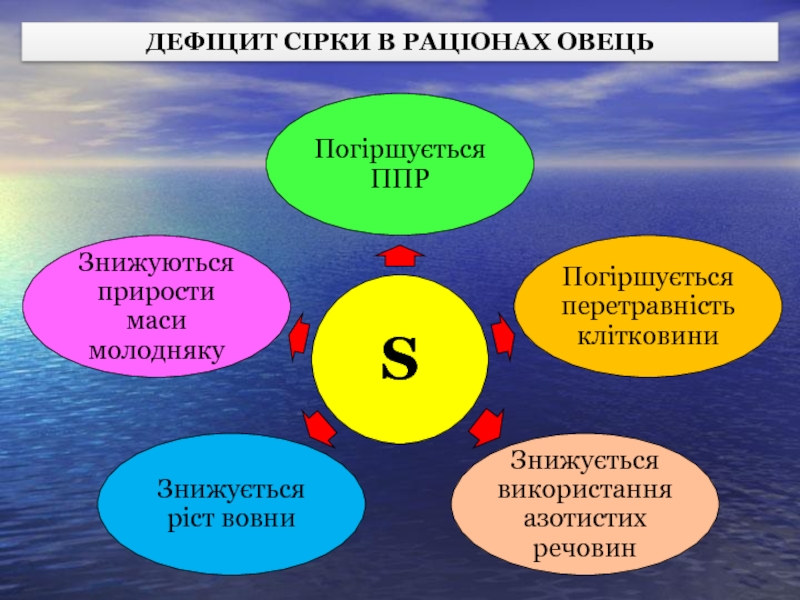 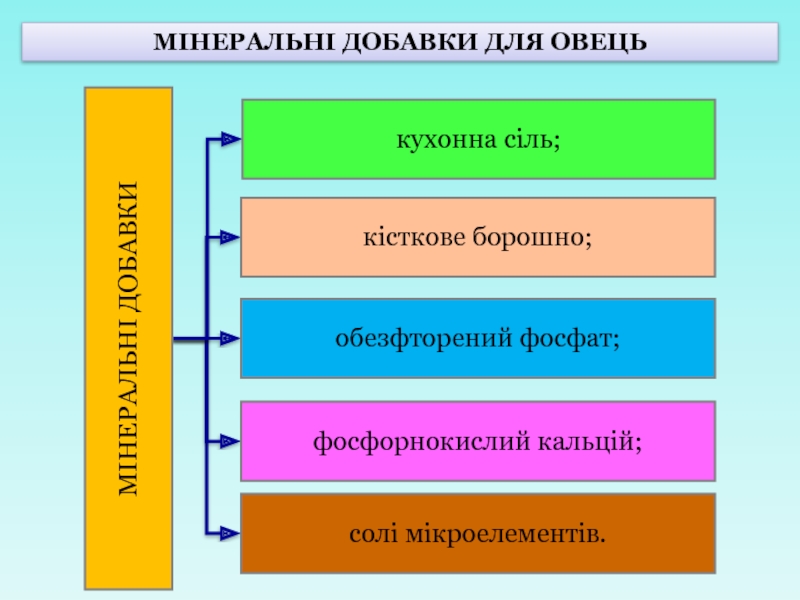 2.
Годівля вівцематок. Потреба вівцематок у поживних речовинах залежить від живої маси, продуктивності та фізіологічного стану. Повноцінність годівлі вівцематок оцінюють за їх живою масою, живою масою ягнят при народженні та молочністю маток. У вівцематок розрізняють три періоди їх фізіологічного стану: холостий, кітний та лактуючий.
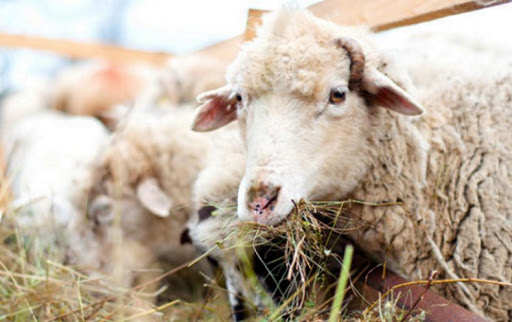 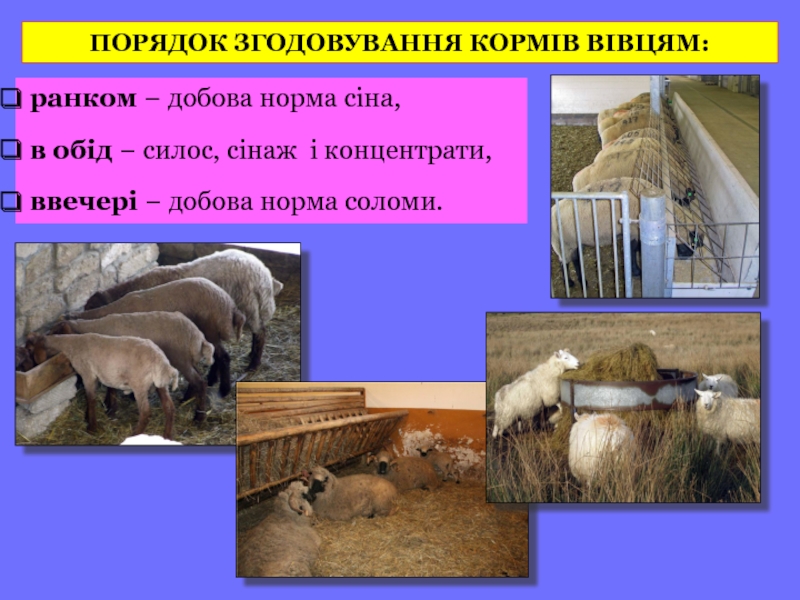 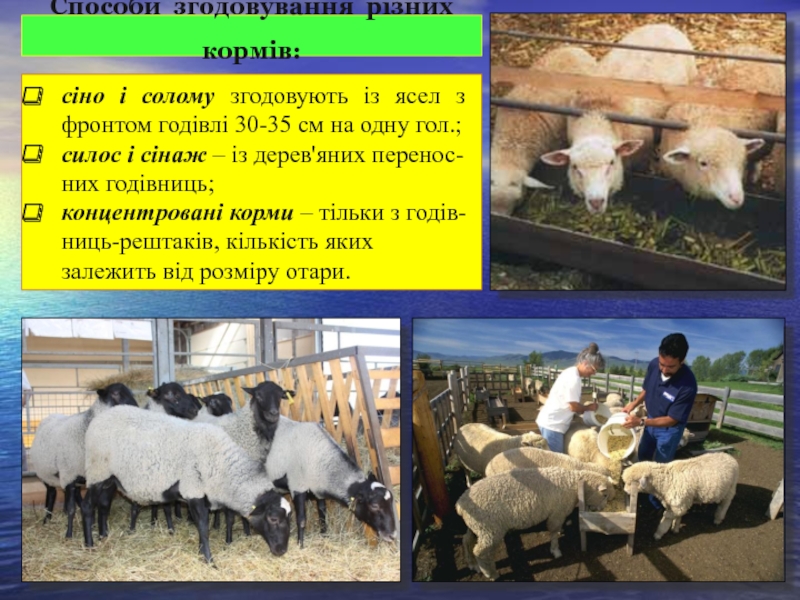 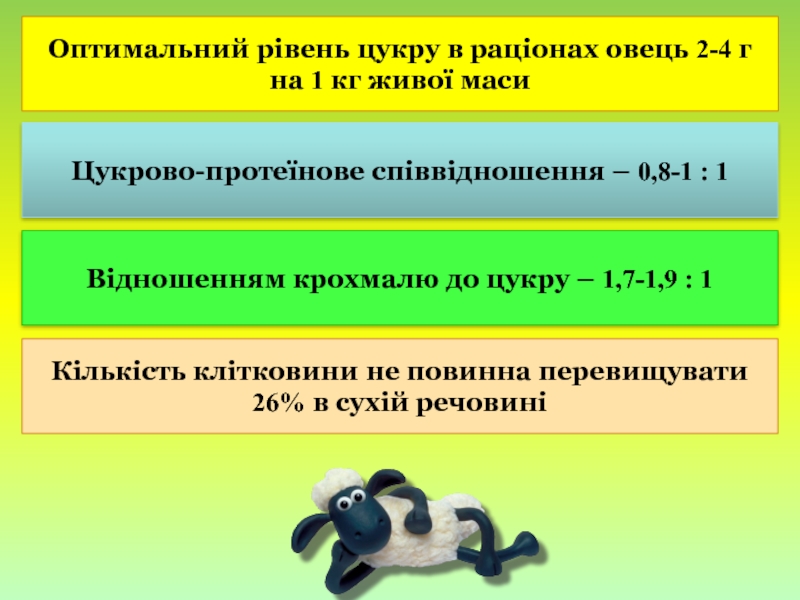 Холості і вівцематки першої половини кітності (перші 12–13 тижнів) рівні за потребою у поживних речовинах. 
Потреба холостих та кітних вівцематок на 100 кг живої маси у сухій речовині становить 3–3,5 кг. 

Концентрація енергії та поживних речовин в 1 кг сухого залишку раціону цих вівцематок складає: 
0,6–0,7 кормових одиниць (7,5–9 МДж обмінної енергії), 
50–70 г перетравного протеїну, 
3–5 г кальцію, 
2,5–3,0 г фосфору, 
2–2,5 г сірки, 
5–7 г кухонної солі, 
близько 10 мг каротину та 400–500 МО вітаміну D.
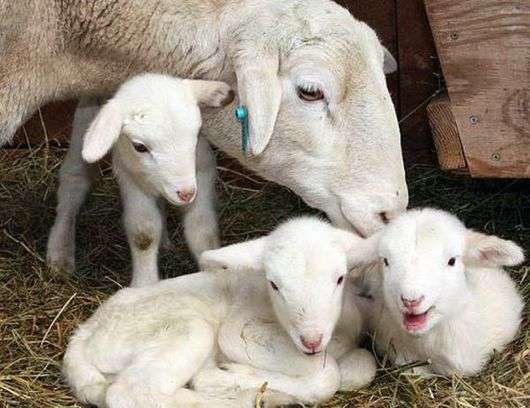 Концентрація енергії та поживних речовин в 1 кг сухого залишку раціону цих вівцематок складає: 
0,7–0,9 к. од. (9–11 МДж обмінної енергії), 
80–100 г перетравного протеїну, 
7–9 г кухонної солі, 
5–6 г кальцію, 
3–4 г фосфору, 
2,5–3,5 г сірки, 
10–15 мг каротину 
400–500 МО вітаміну D.
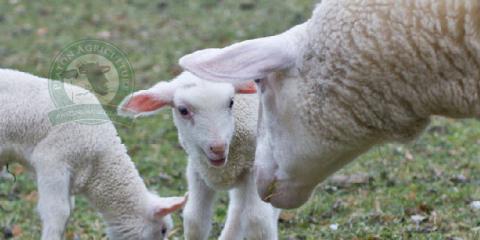 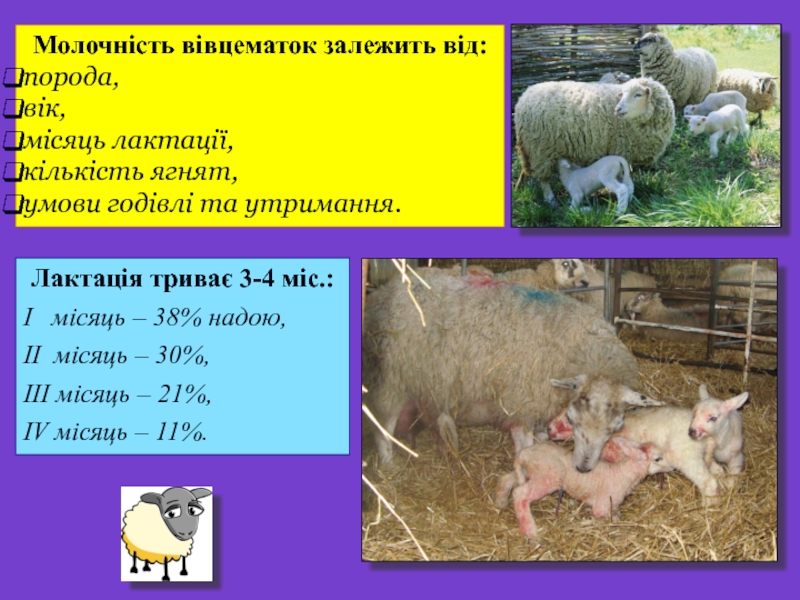 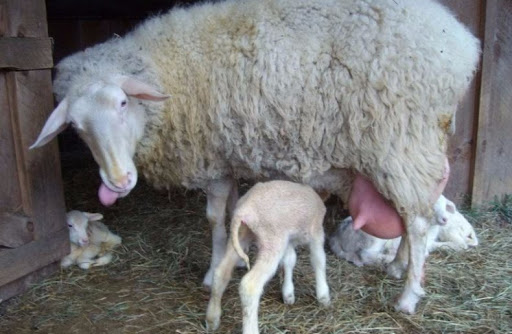 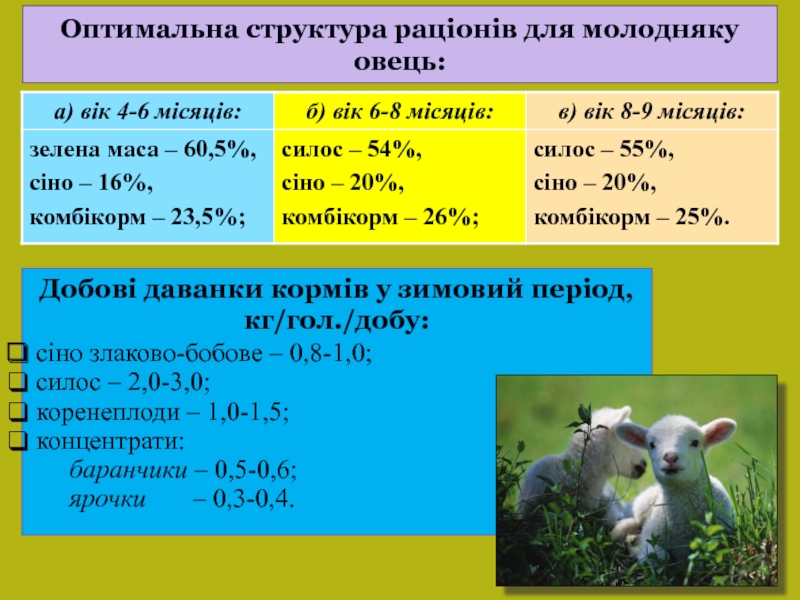 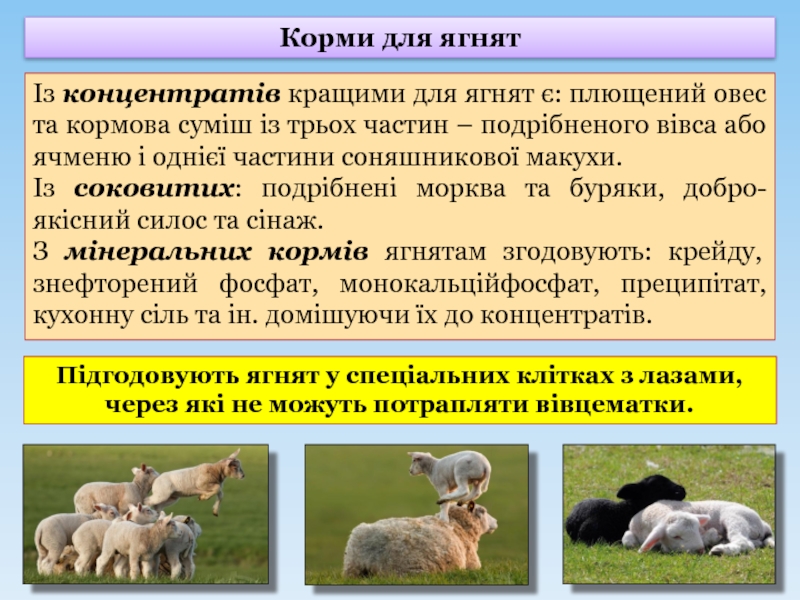 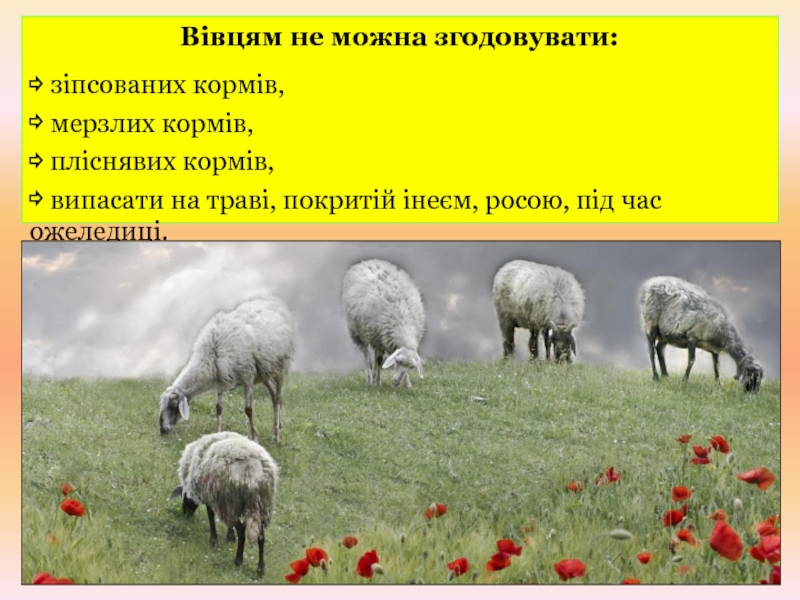 Відгодівля овець. Розрізняють такі види відгодівлі овець:
1)інтенсивну відгодівлю ягнят до 5–6 місячного віку і досягнення живої маси 40–45 кг для отримання молодої баранини;
2) помірну відгодівлю молодняку до 8–11 місячного віку і досягнення живої маси 50–55 кг для отримання зрілої соковитої баранини;
3) відгодівлю дорослих овець для отримання жирної баранини.
Для інтенсивної відгодівлі використовують ягнят осінньо-зимового окоту, добре підгодовують у підсисний період, відбивають від матерів у 4 місяці і інтенсивно відгодовують на сіні, соковитих та концентрованих кормах. Кількість концентратів доводять до 0,6–0,7 кг на голову за добу.
Для помірної відгодівлі використовують ягнят зимового окоту, яких підбивають в 4 місяці. Відгодівлю ведуть з використанням пасовищ (нагул) з добавкою концентратів.
Потреба молодняку овець на відгодівлі у поживних речовинах залежить від живої маси, віку, породних особливостей та середньодобових приростів живої маси.
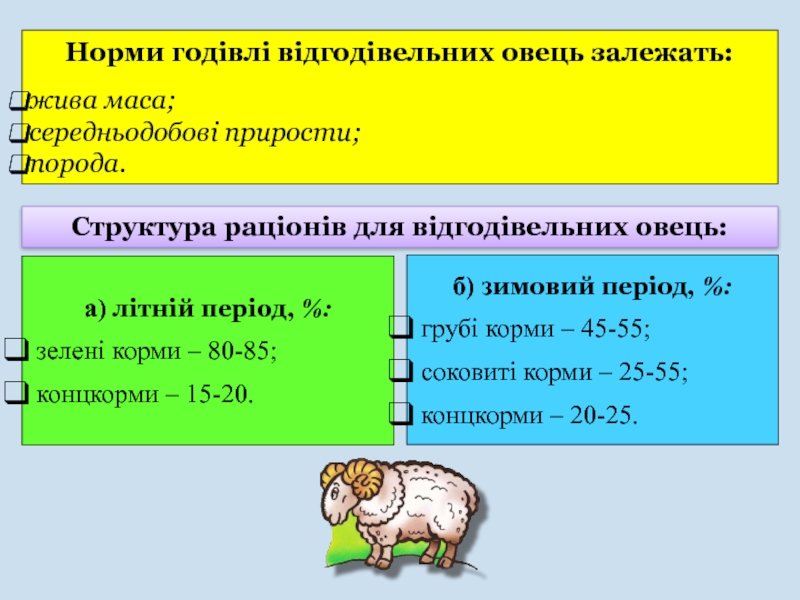 Молодняку овець на відгодівлі необхідно 3,8–4,0 кг сухої речовини на 100 кг живої маси. 
Кількість енергії і поживних речовин у 1 кг сухої речовини становить: 
0,8–0,9 к. од (9–10 МДж обмінної енергії), 
90–110 г перетравного протеїну, 
5–7 г кухонної солі, 
5–6 г кальцію, 
3,0–3,5 фосфору, 
2,5–3,0 г сірки, 
5–8 мг каротину та 250–350 МО вітаміну D.
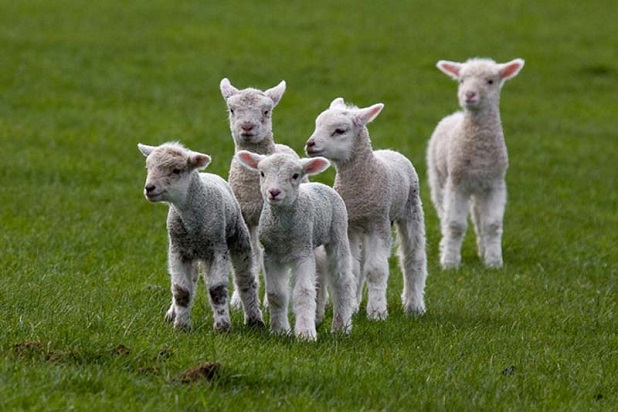 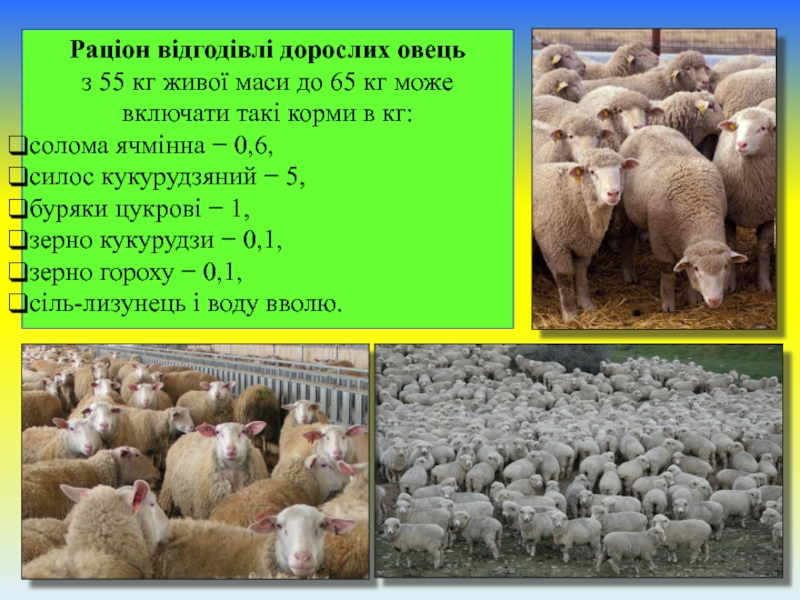 4.Відгодівля овець
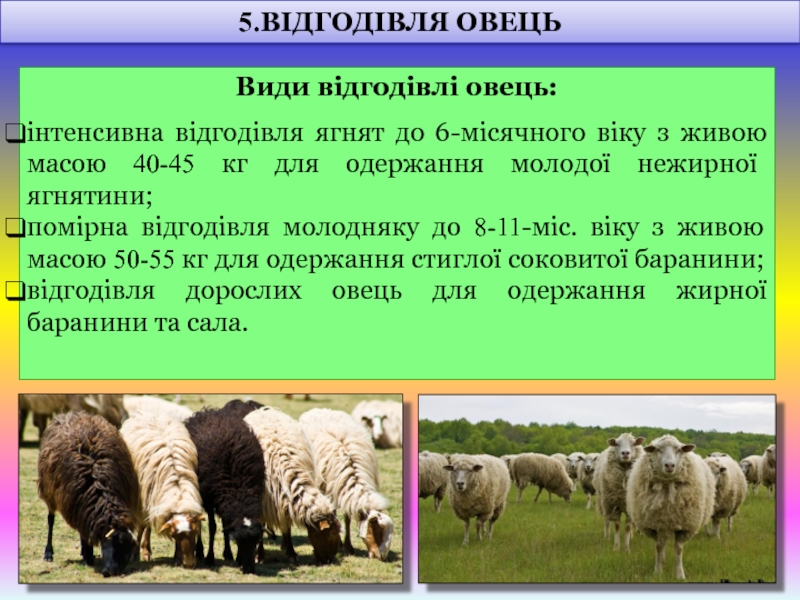 Для відгодівлі використовують вибракуваних дорослих овець (вівцематки, валахи, барани) і надремонтний молодняк.
Розрізняють такі типи відгодівлі: 
40–45 кг для одержання молодої нежирної ягнятини; 
помірна відгодівля молодняку до 8–11-місячного віку з живою масою 50–55 кг для одержання стиглої соковитої баранини; 
відгодівля дорослих овець для одержання жирної баранини і сала.
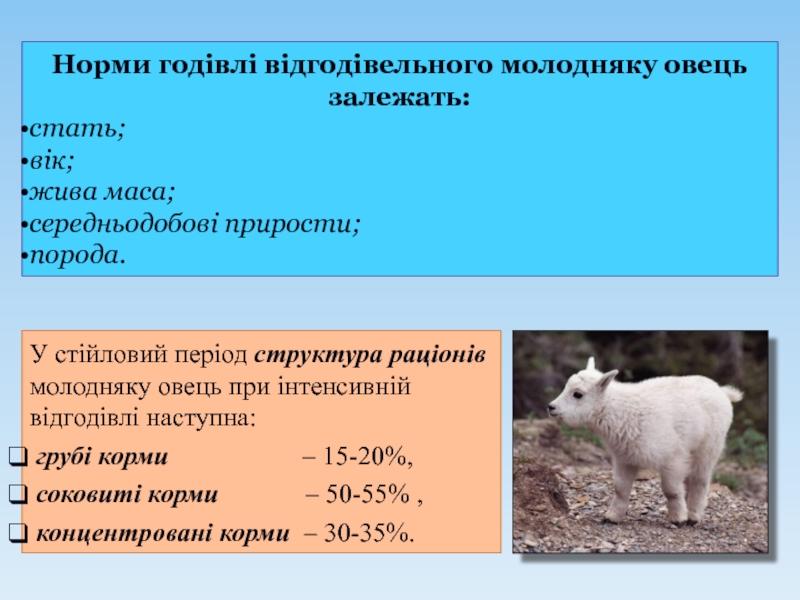 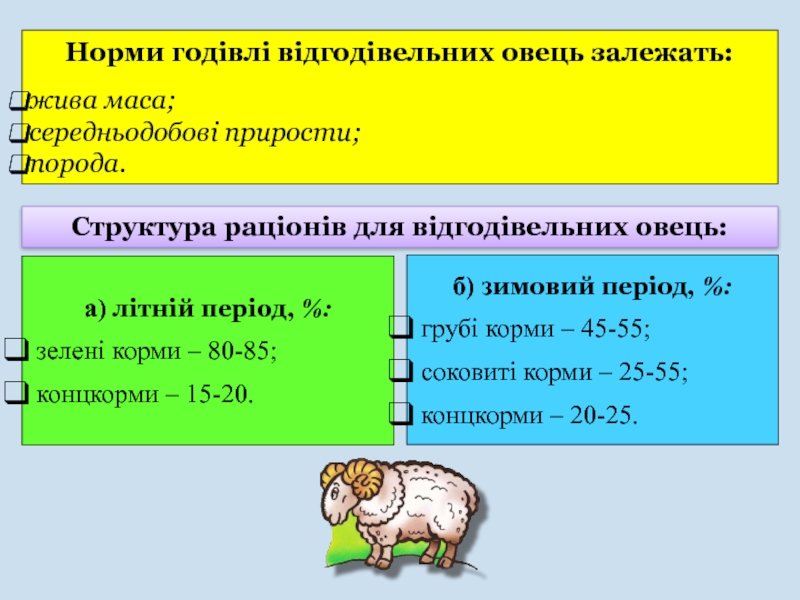 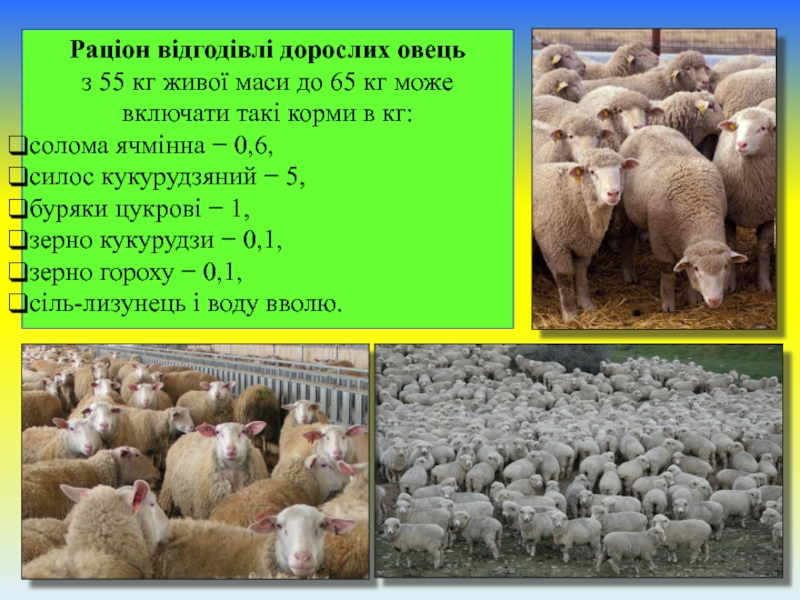 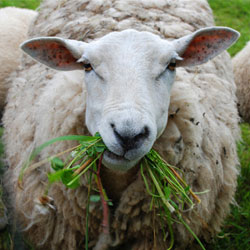 ДЯКУЮ ЗА УВАГУ!